Přirozená čísla – zápis, porovnávání čísel, číselná osa5. ročník
Autorem materiálu je Ing. Eva Skalická,
ZŠ Dobříš, Komenského nám. 35, okres Příbram
Inovace školy – Dobříš, EUpenizeskolam.cz
Přirozená čísla – jsou čísla 1, 2, 3, 4. … 20, 21, 22, …11 200, 11 201, … atd.
Vyjadřují obvykle počet osob, předmětů, zvířat, korun apod.
K zapisování čísel používáme 10 znaků: 0, 1, 2, 3, 4, 5, 6, 7, 8, 9, kterým říkáme ČÍSLICE (arabské číslice) nebo CIFRY.
Zapiš číslicemi:
čtyřicet osm tisíc sedm

 padesát tisíc osmdesát

 dvě stě devět tisíc dvě stě devadesát

 šest tisíc šest

 dva miliony sedm set čtyřicet osm

 padesát čtyři tisíce šedesát pět

 dvě stě pět tisíc devadesát devět
48 007
50 080
209 290
6 006
2 000 748
54 065
205 099
Napiš ve zkráceném tvaru:
7.10 000 + 6. 1 000 + 7 . 100 + 0 . 10 + 5 . 1 =
76 705
6.100 000 + 4.10 000 + 2 . 100 + 8 . 10 =
640 280
3.100 000 + 9 . 1 000 + 5.100 + 4 . 10 + 8 . 1 =
309 548
1 000 000 + 8.100 000 + 7. 1 000 + 2 . 1 =
1 807 002
3.100 000 + 5. 1 000 + 0 . 100 + 8 . 10 + 6 . 1 =
305 086
Zapisuj čísla:
a) po stovkách od 5 700 do 6 600
5 800, 5 900, 6 000, 6 100, 6 200, 6 300, 6 400, 6 500
b) po desetitisících od 120 000 do 180 000
130 000, 140 000, 150 000, 160 000, 170 000
c) po 50 od čísla 750 do 1 150
800, 850, 900, 950, 1 000, 1 050, 1 100
Doplň tabulky:
Přirozená čísla můžeme mezi sebou porovnávat
Seřaď sestupně:
7 960
79 480
83 756
82 347
64 836
79 611
83 346
94 216
94 216, 83 756, 83 346, 82 347, 79 611, 79 480, 64 836, 7 960
Seřaď sestupně:
23 415
9 960
31 726
32 700
26 415
9 899
23 400
23 417
32 700, 31 726, 26 415, 23 417, 23 415, 23 400, 9 960, 9 899
Seřaď vzestupně:
5 307
5 376
5 370
5 037
537
5 073
5 703
5 730
537, 5 037, 5 073, 5 307, 5 370, 5 376, 5 703, 5 730
Porovnej čísla (použij znaky > <)
3 528

7 514

9 600

10 000
3 529

7 524

9 300

20 000
5 297

6 354

13 763

8 323
5 304

63 540

13 673

8 303
<
<
<
<
>
>
<
>
Přirozená čísla můžeme znázorňovat na číselné ose.
!
Ze dvou různých přirozených čísel je větší to, jehož obraz leží na číselné ose vpravo od čísla menšího.
!
Obraz menšího přirozeného čísla leží vlevo 
od čísla většího.
Napiš, která čísla jsou na číselné ose vyznačena barevnými kroužky
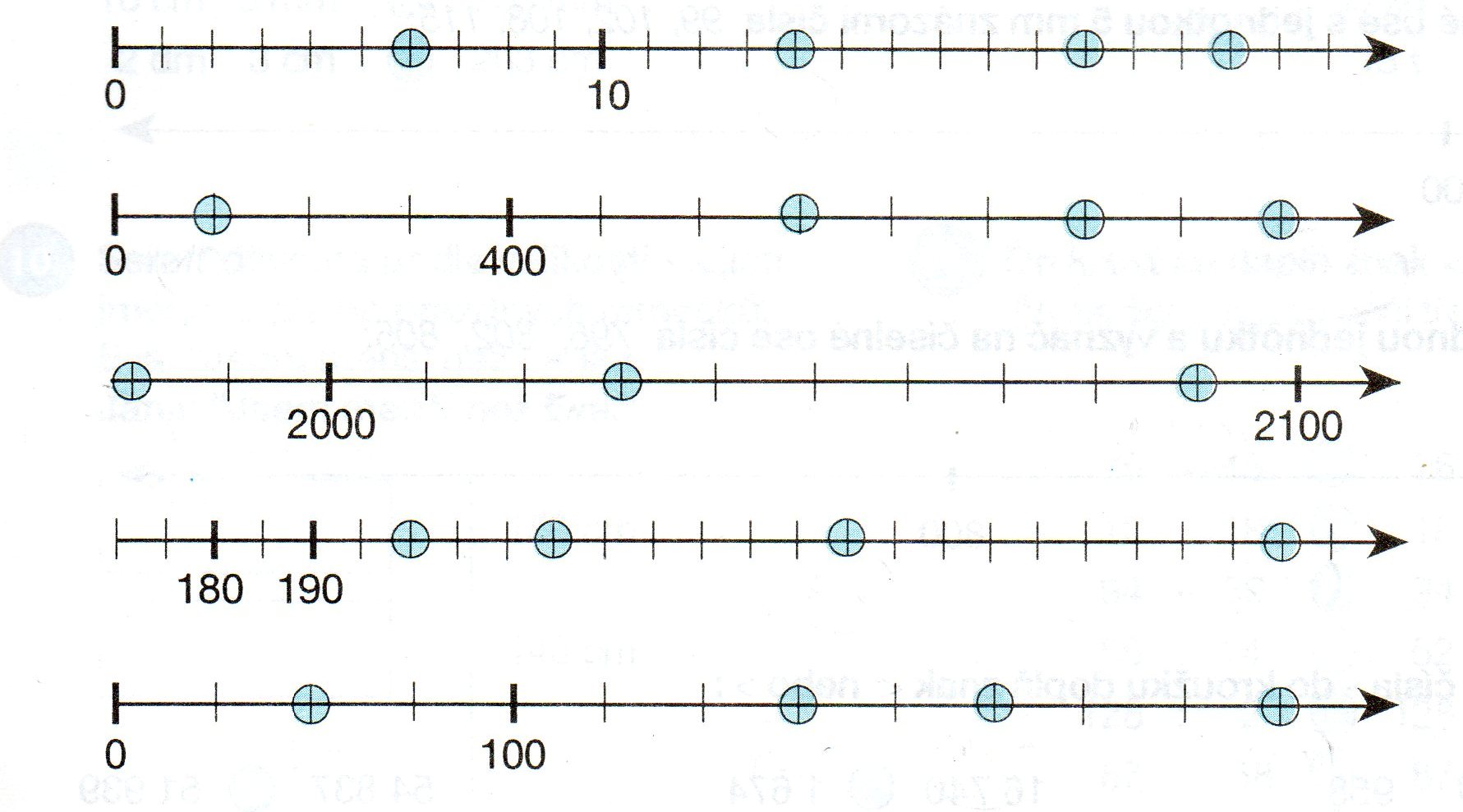 6
14
20
23
700
100
1 000
1 200
2 090
1 980
2 030
245
290
215
200
50
225
175
300
Na číselné ose vyznač barevnými kroužky a popiš čísla:
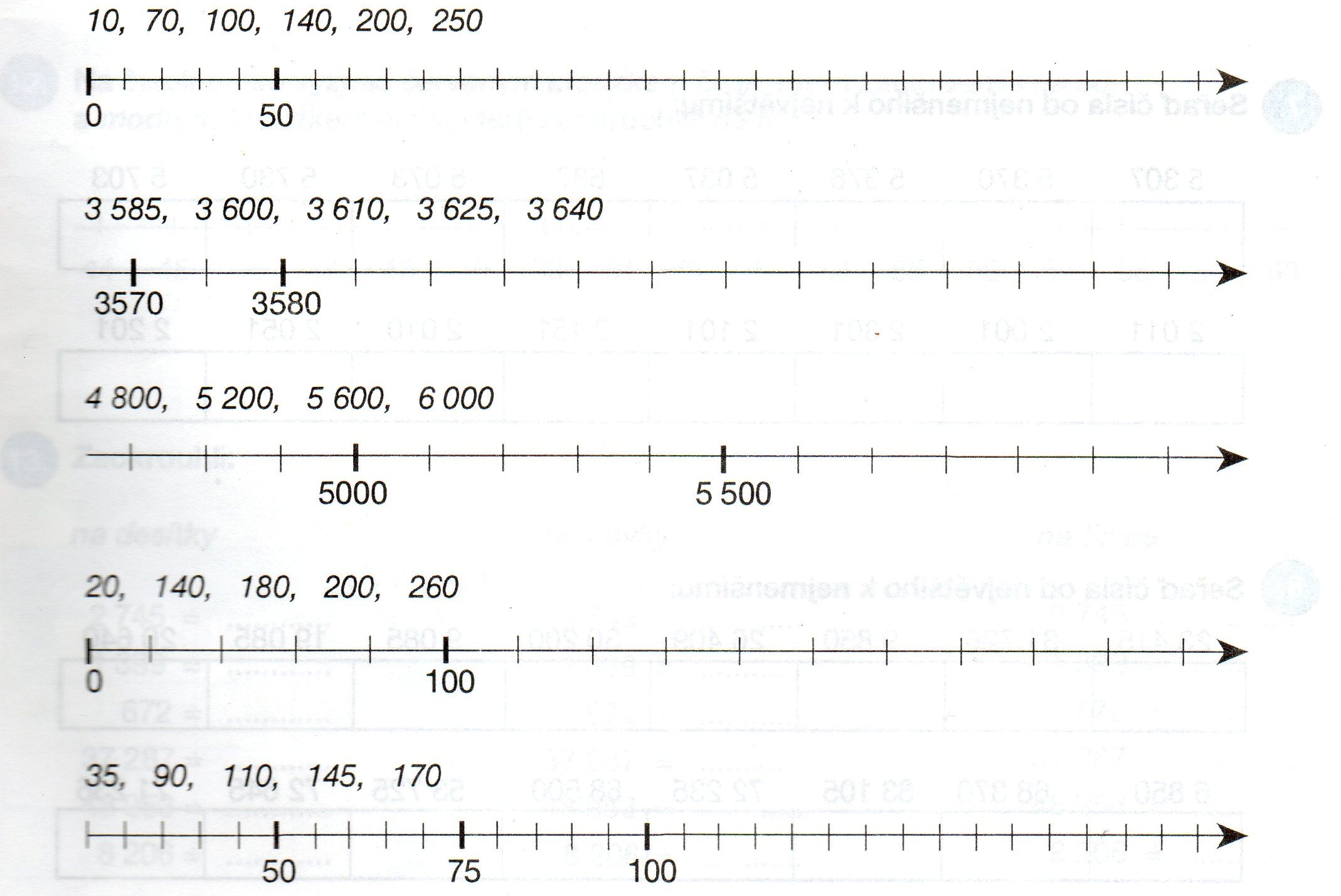 Justová, J., Pracovní sešit 1. díl k učebnici Matematika pro 5. ročník
Praha: Alter, 2005. ISBN: 80-7245-070-0

Frýzek, M., Matematika Pracovní sešit pro 5. ročník ZŠ
Praha: Kvarta, 1993. ISBN: 80-85570-35-1